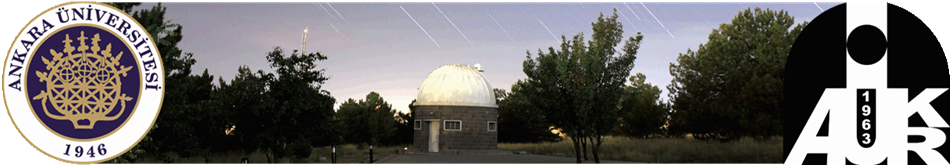 Celestial Objects
Cosmic Time Line
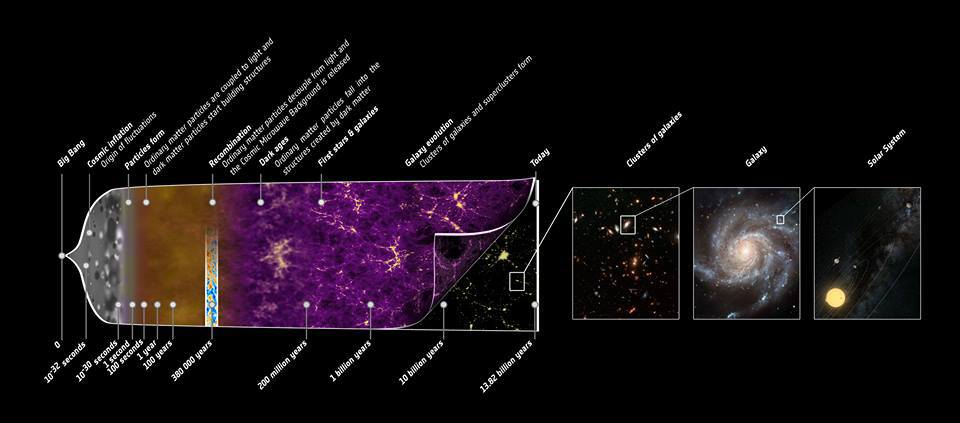 [Speaker Notes: https://www.nasa.gov/mission_pages/planck/multimedia/pia16876b.html#.Wr5R69RuaM8]
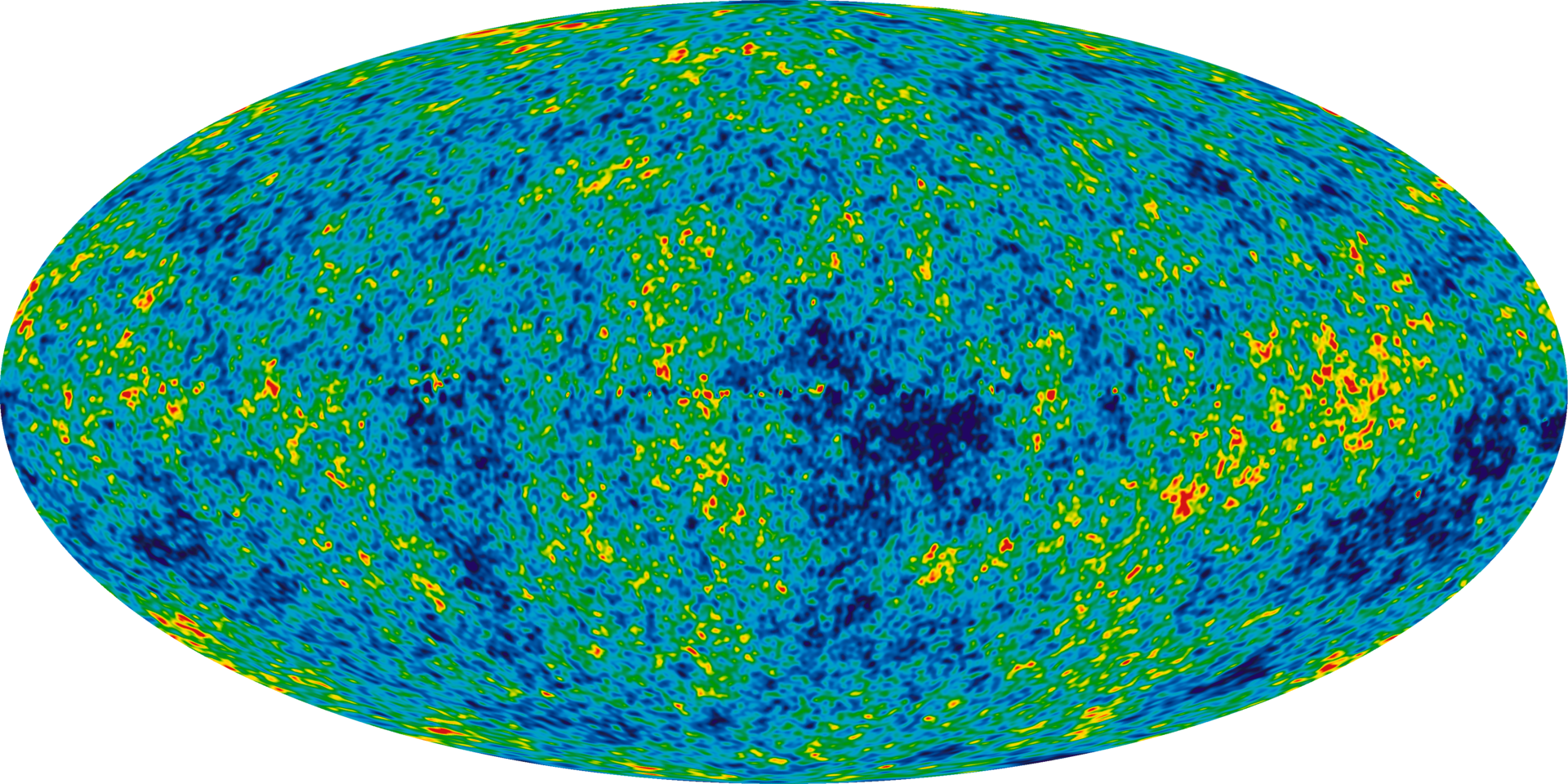 [Speaker Notes: http://map.gsfc.nasa.gov/media/121238/index.html]
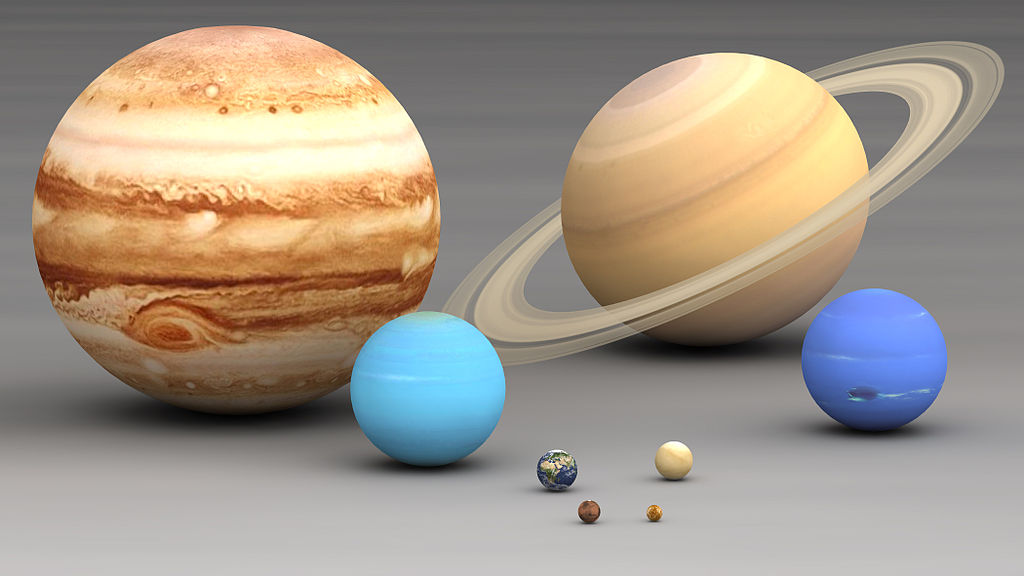 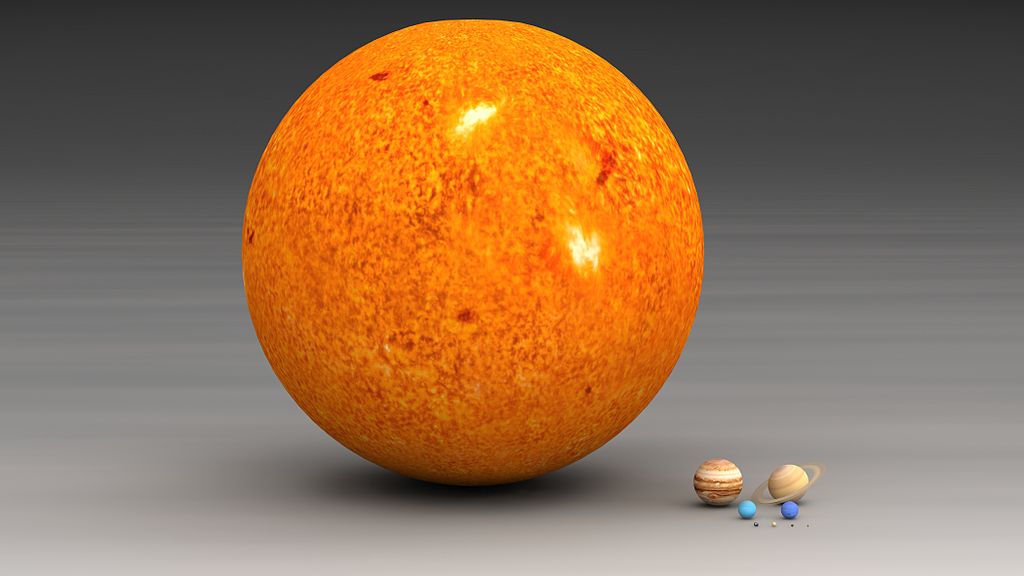 [Speaker Notes: https://en.wikipedia.org/wiki/File:Star-sizes.jpg]
Other solar systems...
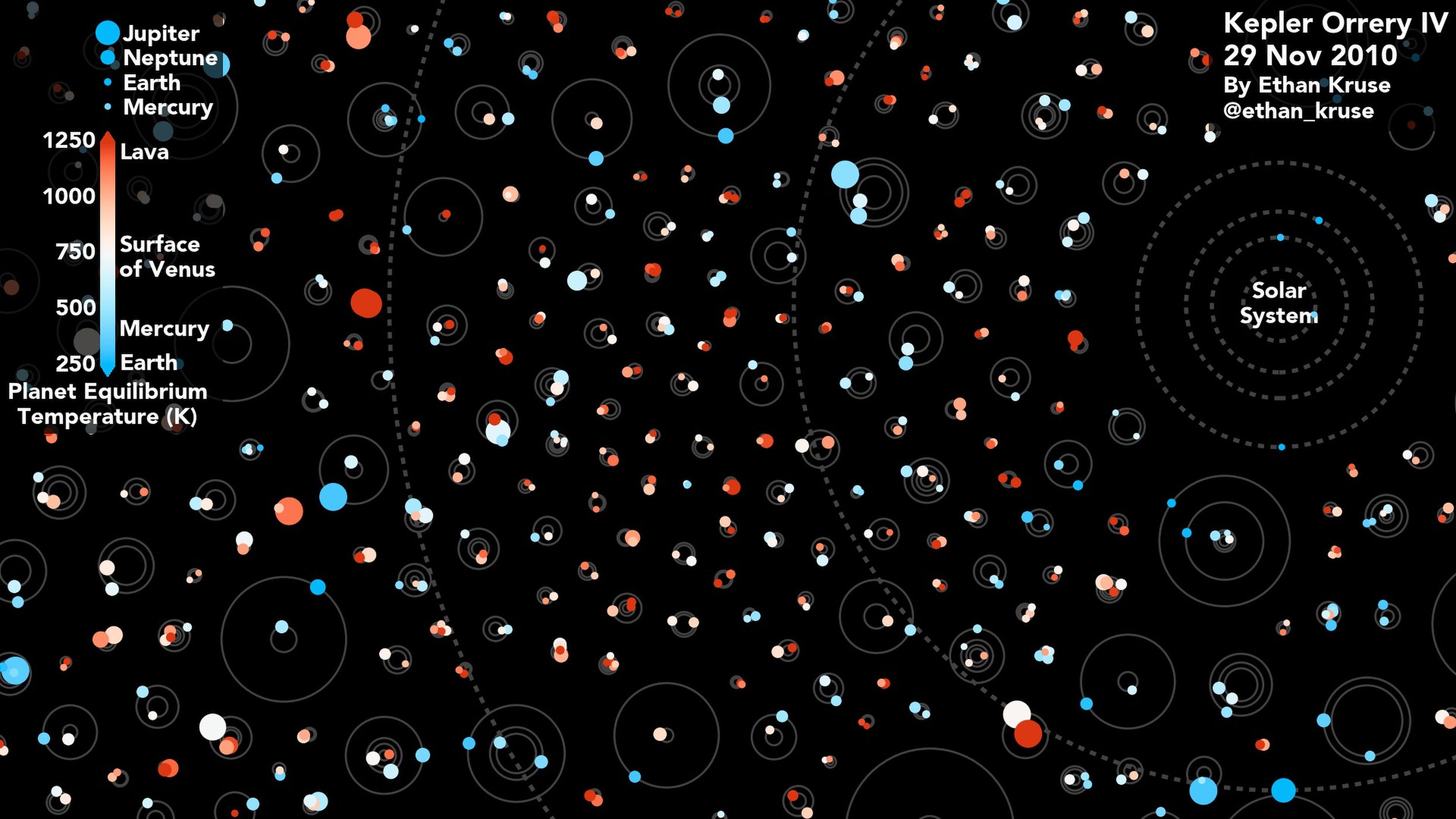 [Speaker Notes: https://www.space.com/35470-exoplanet-archive-tracks-alien-worlds.html]
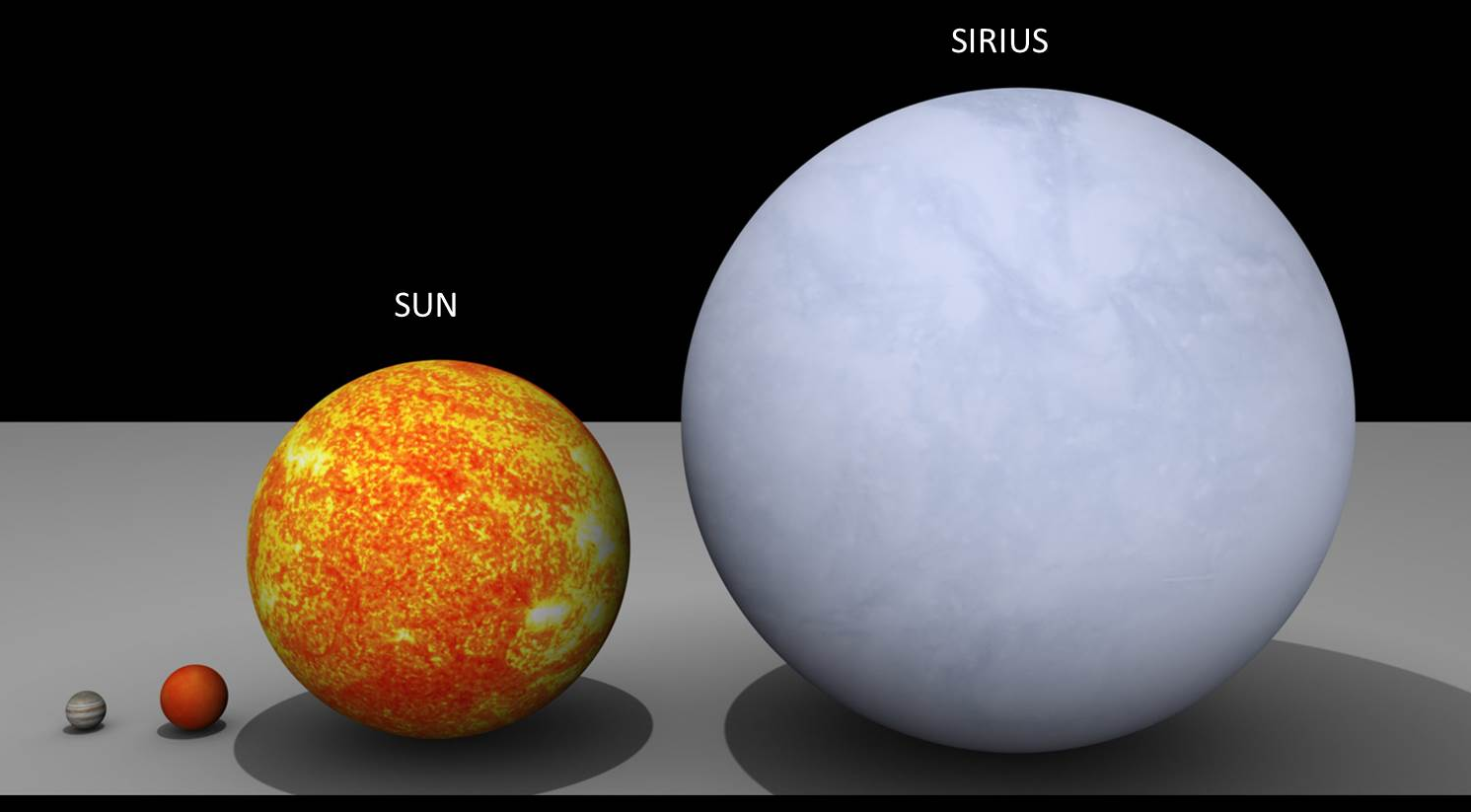 Other stars...
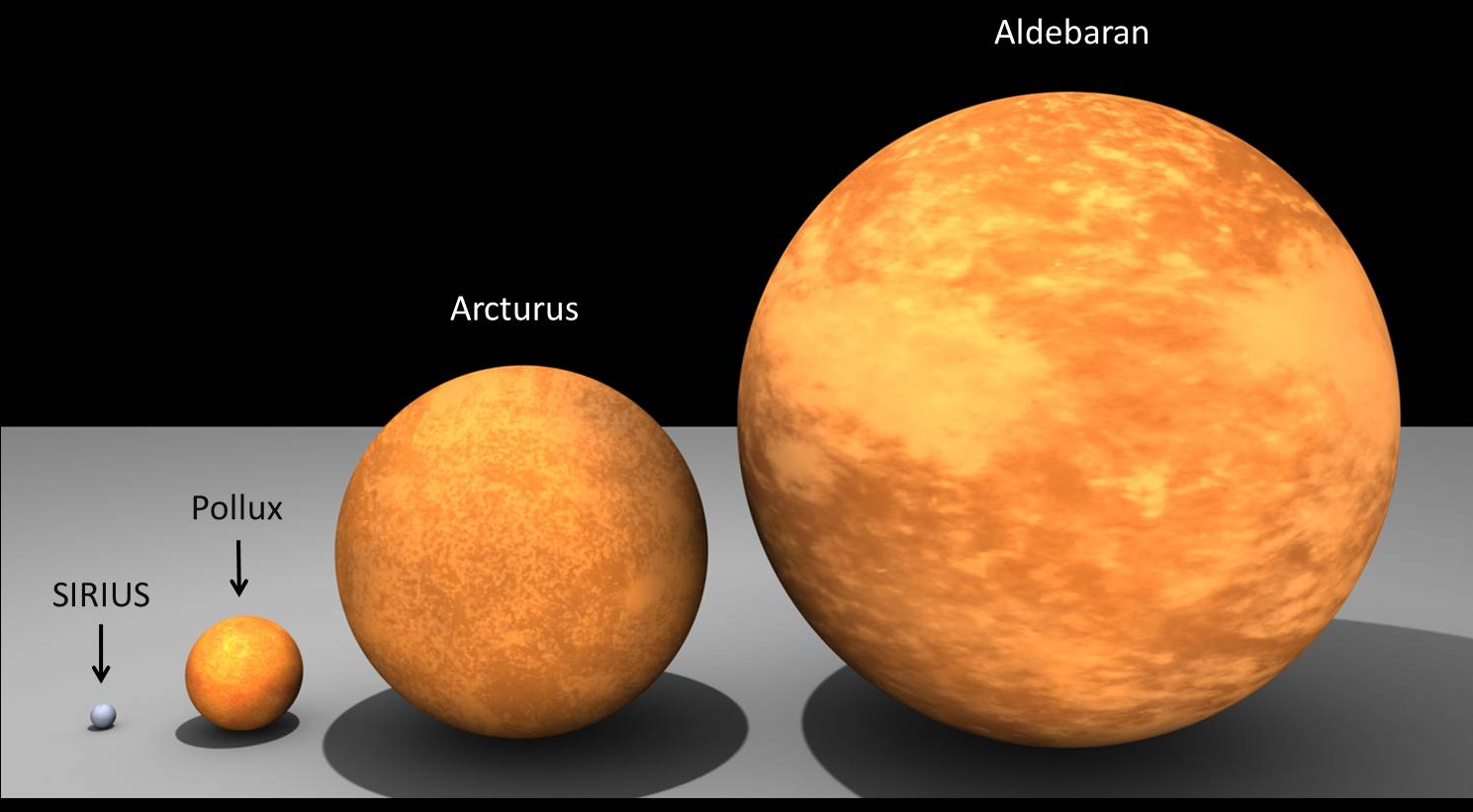 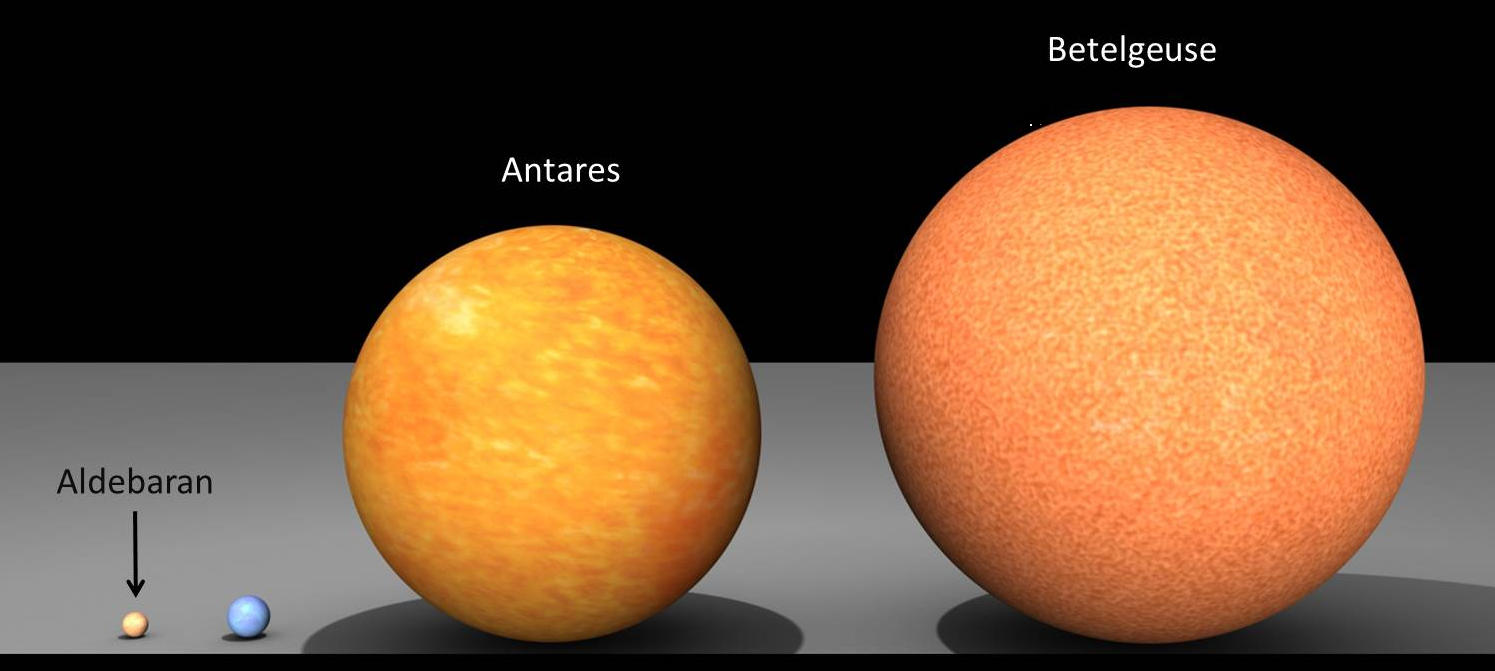 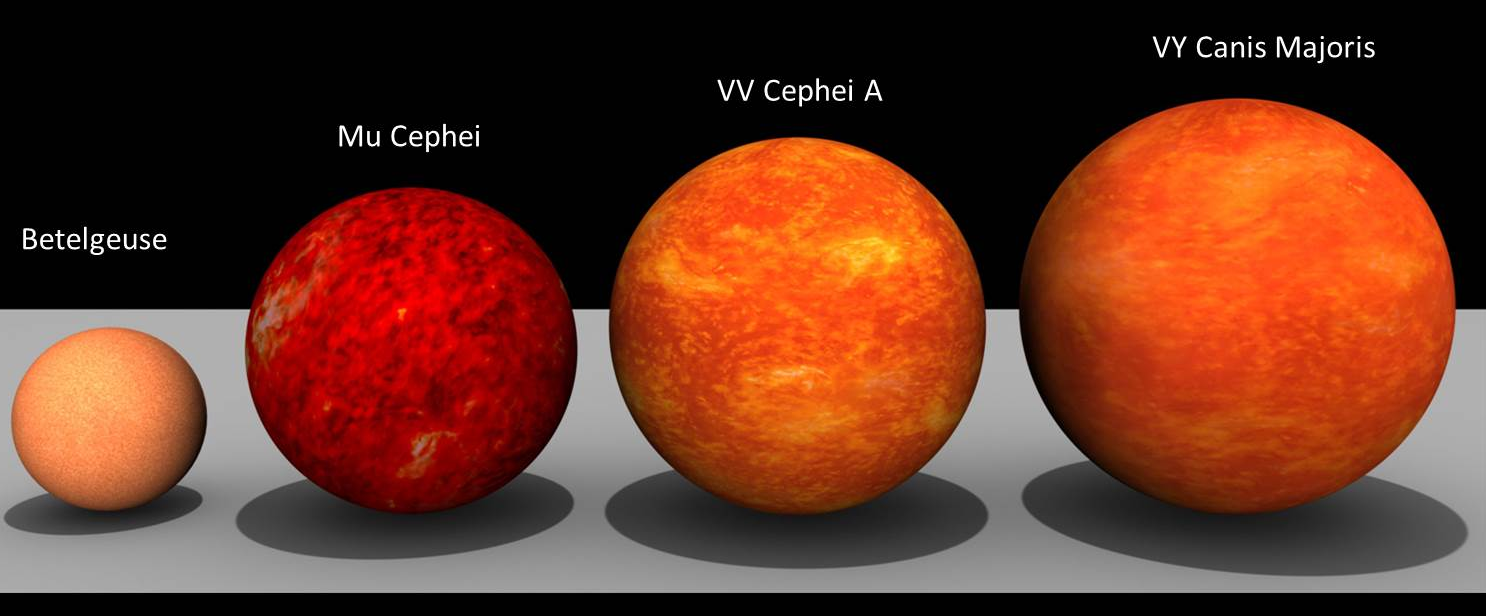 [Speaker Notes: https://en.wikipedia.org/wiki/File:Star-sizes.jpg]
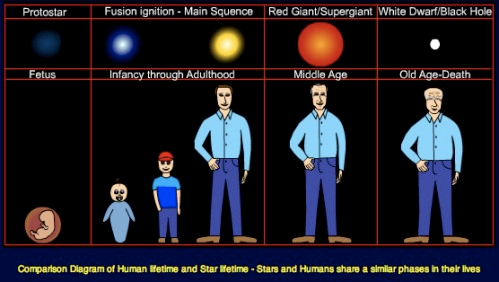 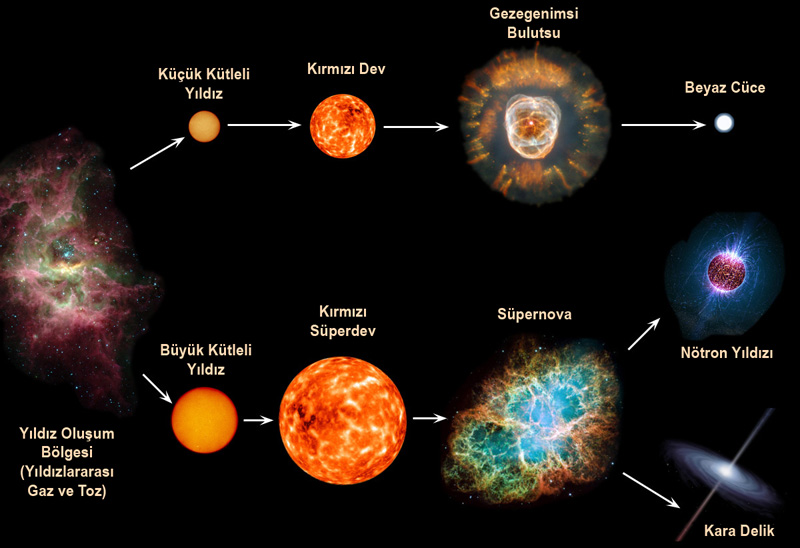 [Speaker Notes: https://www.pmfias.com/star-formation-stellar-evolution-life-cycle-of-a-star/]
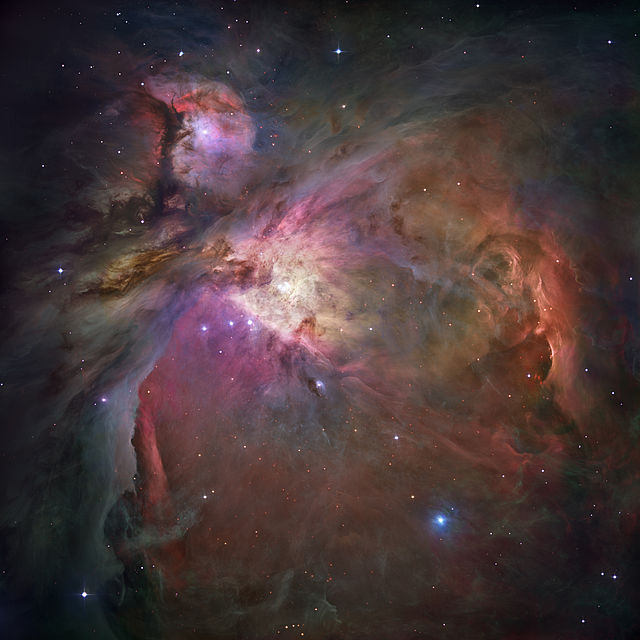 Orion Nebula
1344 light years
[Speaker Notes: http://hubblesite.org]
Eagle Nebula
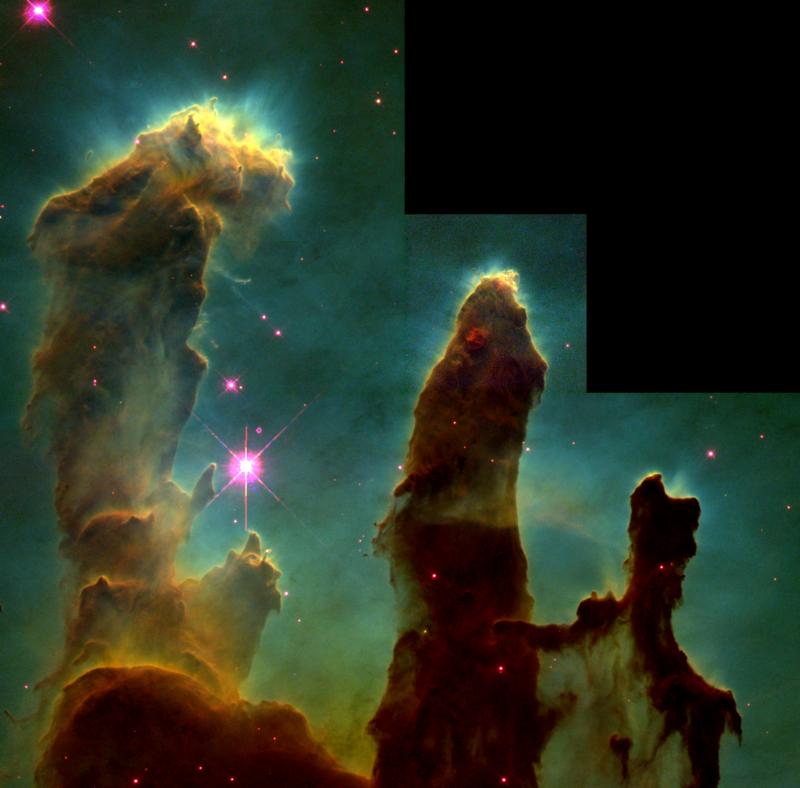 [Speaker Notes: http://hubblesite.org]
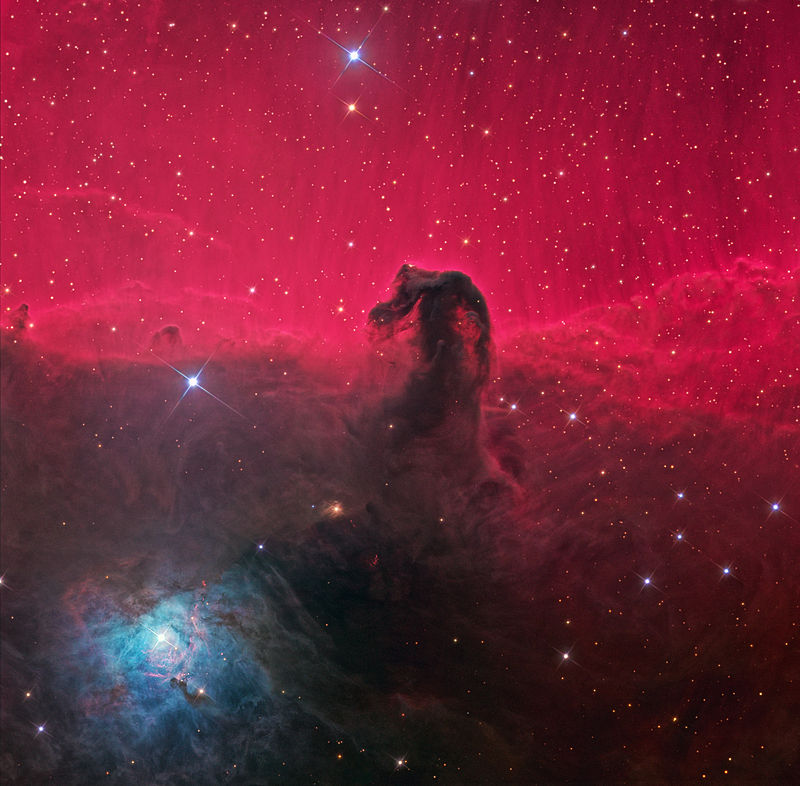 Horsehead Nebula
[Speaker Notes: http://hubblesite.org]
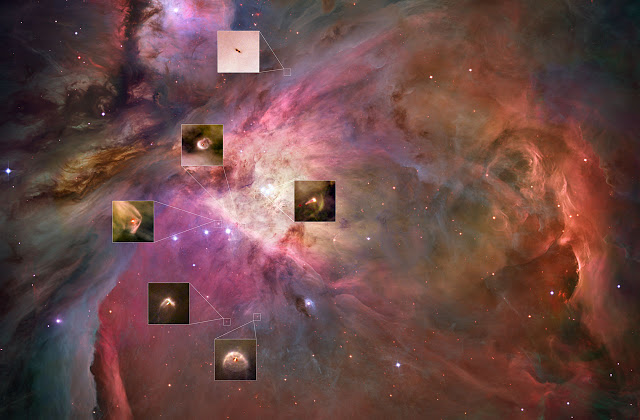 Protostars
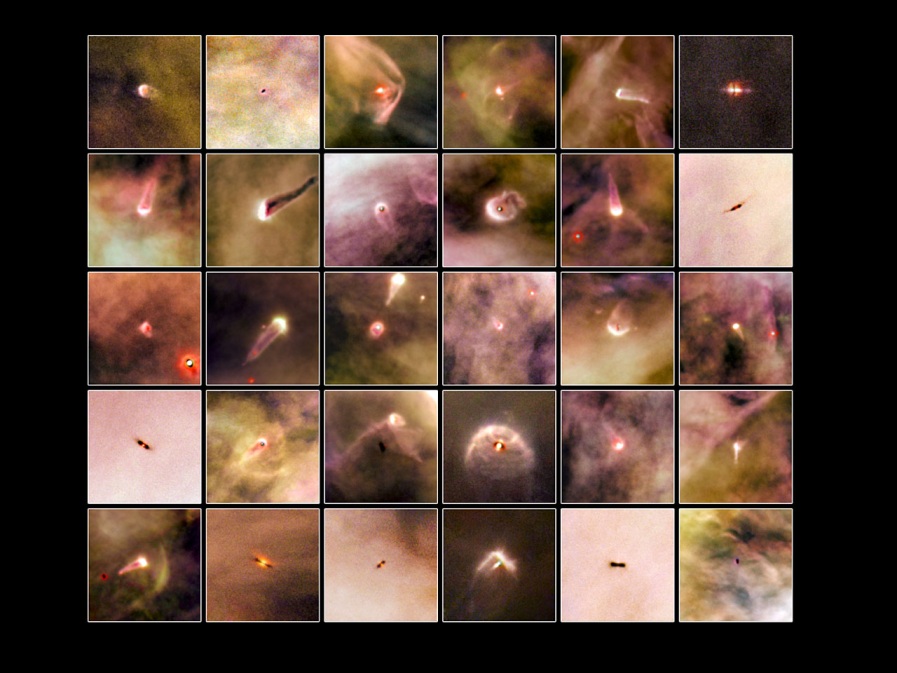 [Speaker Notes: http://hubblesite.org]
Ring Nebula(2300 IY)
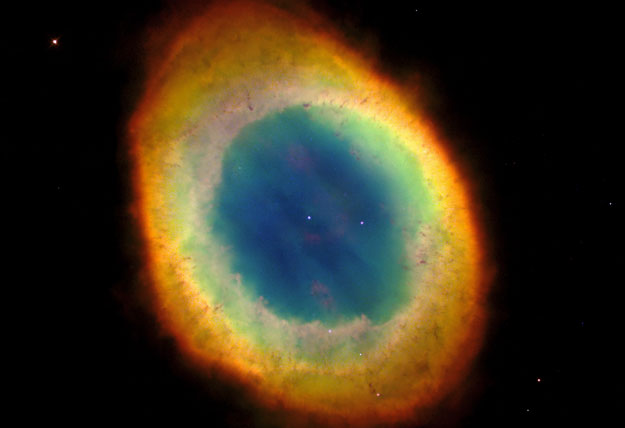 Beyaz cüce
[Speaker Notes: 1 cay kasigi beyaz cuce yaklasik 15 ton http://hubblesite.org]
Cat Eye Nebula
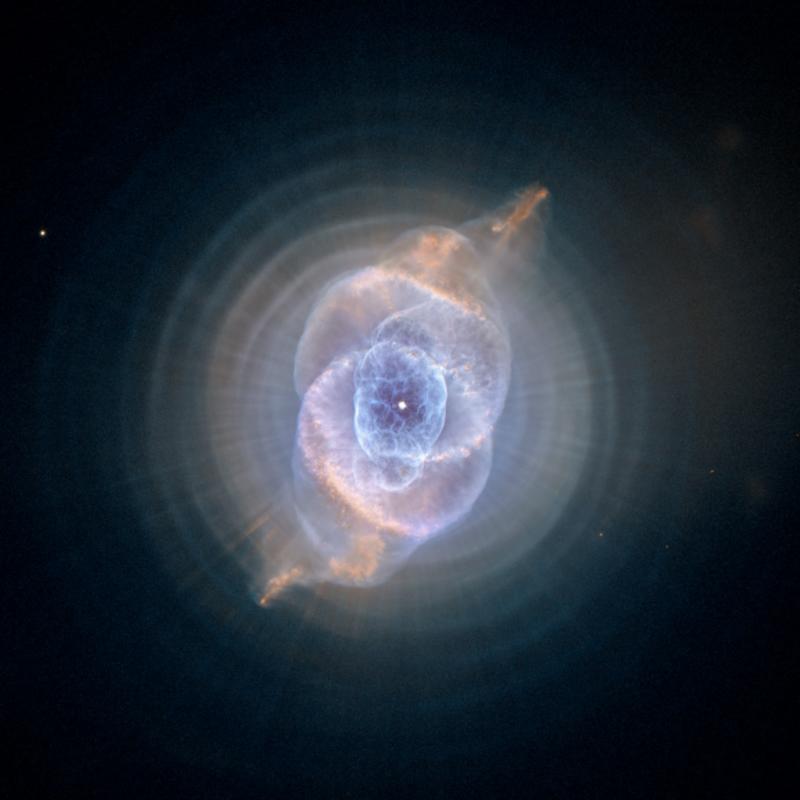 [Speaker Notes: http://hubblesite.org]
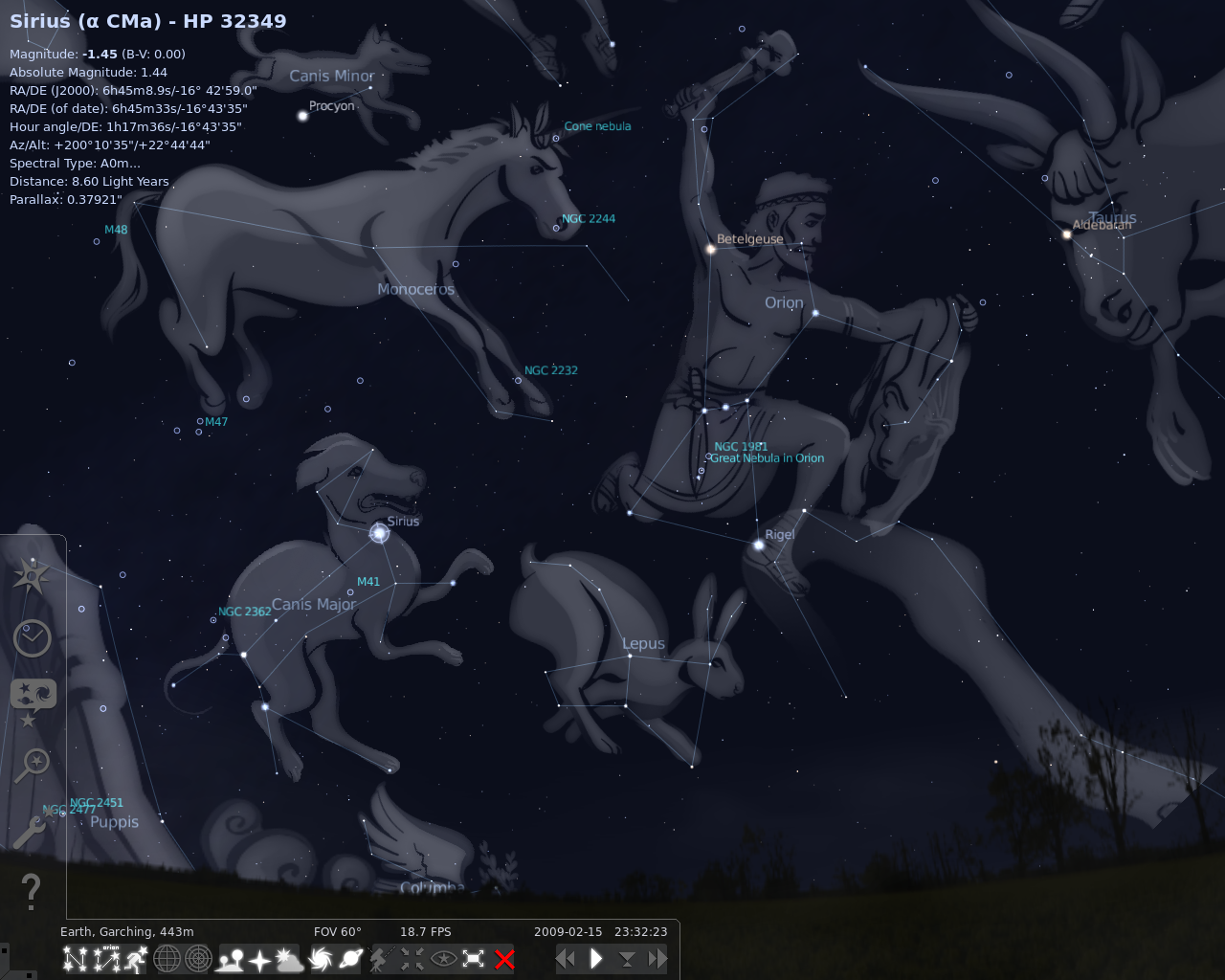 constellations...
88 constellations
[Speaker Notes: Stellarium programı]